Соглашение о свободной торговле между ЕАЭС и Вьетнамом и его место в евразийских интеграционных проектах
Шеров-Игнатьев 
Владимир ГенриховичДоцент, СПбГУ

4 июня 2020 г.
Институт экономики РАН - СПбГУ
План
Причины подписания соглашений о свободной торговле
Значение партнеров по ССТ в торговле ЕАЭС/Росссии
Торговые соглашения ЕАЭС со странами Азии: общее и особенное 
ССТ с Вьетнамом: значение для России
ССТ с Вьетнамом: влияние на экспорт и импорт 
Проблемы 2019 года и их преодоление
Зачем ЕАЭС подписывает ССТ ?
Экономические причины
Надо улучшать структуру экспорта, сокращать зависимость от экспорта нефти и газа. 
Политические и психологические причины:
Интересы России
Внутренняя логика интеграции: ЕАЭС начал работу в 2015 г. Что дальше? Углубление и расширение интеграции.
ЕАЭС велик по территории, но экономически слабее соседей с запада и с востока. 
Следование мировой «моде». Страны формирцют свои «сети» ССТ.
Поворот на восток из-за последствий украинского кризиса.
Разворот российской внешнеэкономической политики на восток: причины
Политические обстоятельства (ухудшение отношений со странами Запада с 2014 г., режим санкций)

Экономические императивы:
продолжающееся усиление позиций и расширение роли стран Азии в мировой экономике
Почему ССТ с Вьетнамом стало первым?
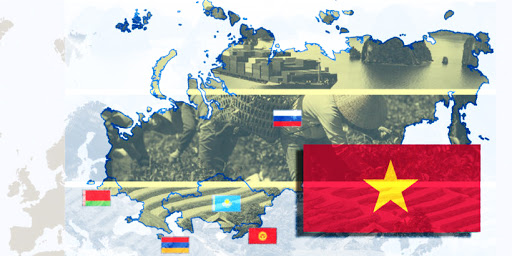 Исторические корни дружеских отношений.

Стремление к формированию «Большой Евразии», налаживанию сотрудничества и партнерства с АСЕАН

Подготовка к ССТ с Китаем.
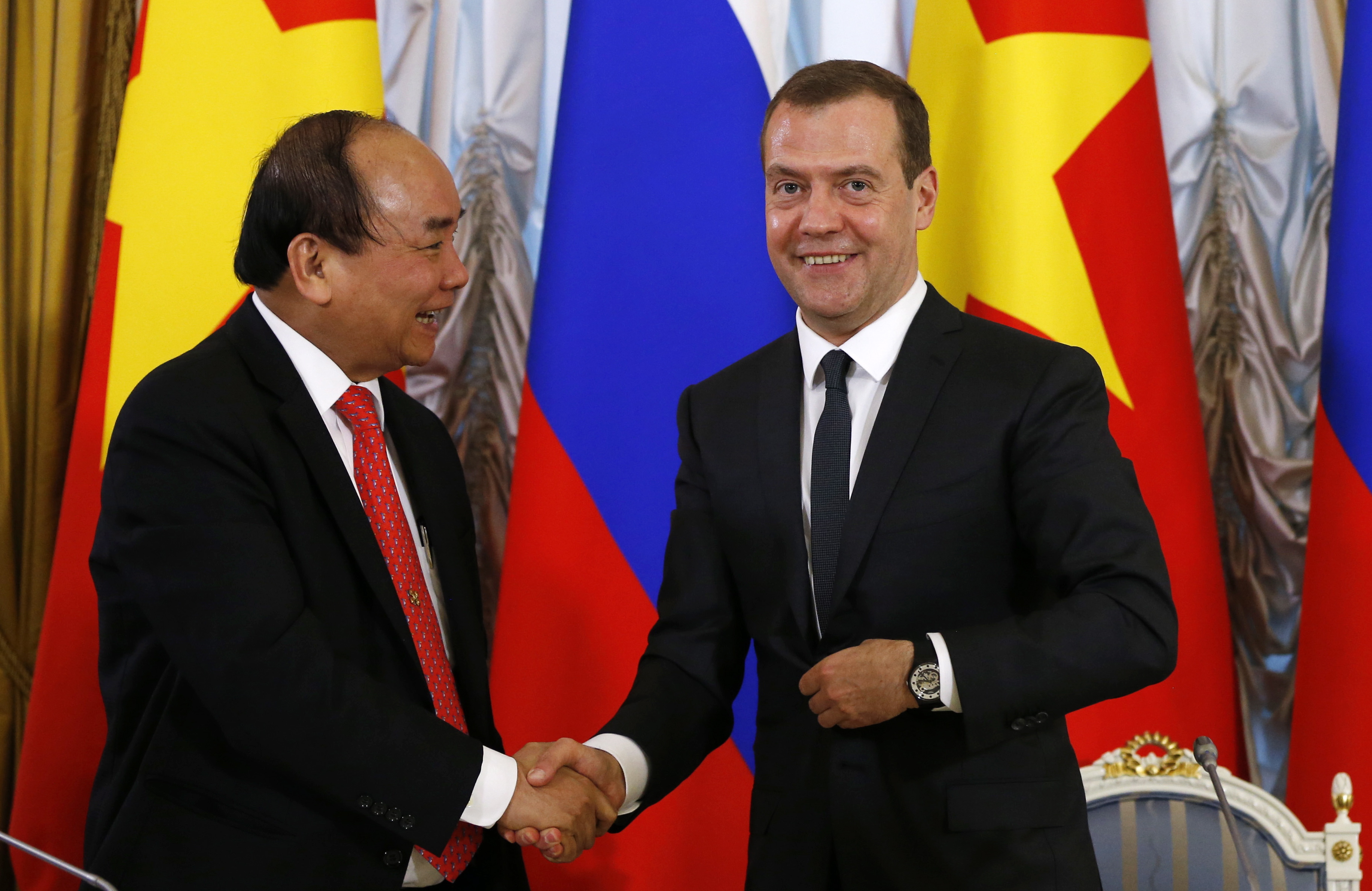 Подготовка к ССТ с Китаем?
ССТ с Вьетнамом – «оселок» для тестирования возможных эффектов будущего соглашения с Китаем, экономика которого по структуре и факторам конкурентоспособности похожа на вьетнамскую.
Торговые соглашения ЕАЭС со странами Азии
Место партнеров по ССТ в торговле РФ и ЕАЭС в 2019 г.
Структура соглашений: ССТ+ или ССТ +/- ?
Соглашения о свободной торговле с Вьетнамом и Сингапуром можно классифицировать как ССТ+/-
ССТ ЕАЭС с Вьетнамом и Сингапуром включают разделы, характерные для ССТ+. 
Однако знакомство с текстами соглашений приводит к выводу об ограниченном характере договоренностей, выходящих за рамки торговли товарами. Зачастую речь идет о сближении позиций, создании совместных комиссий для рассмотрения соответствующих вопросов и т.д.
Экспорт Вьетнама в РФ, 2008-2017
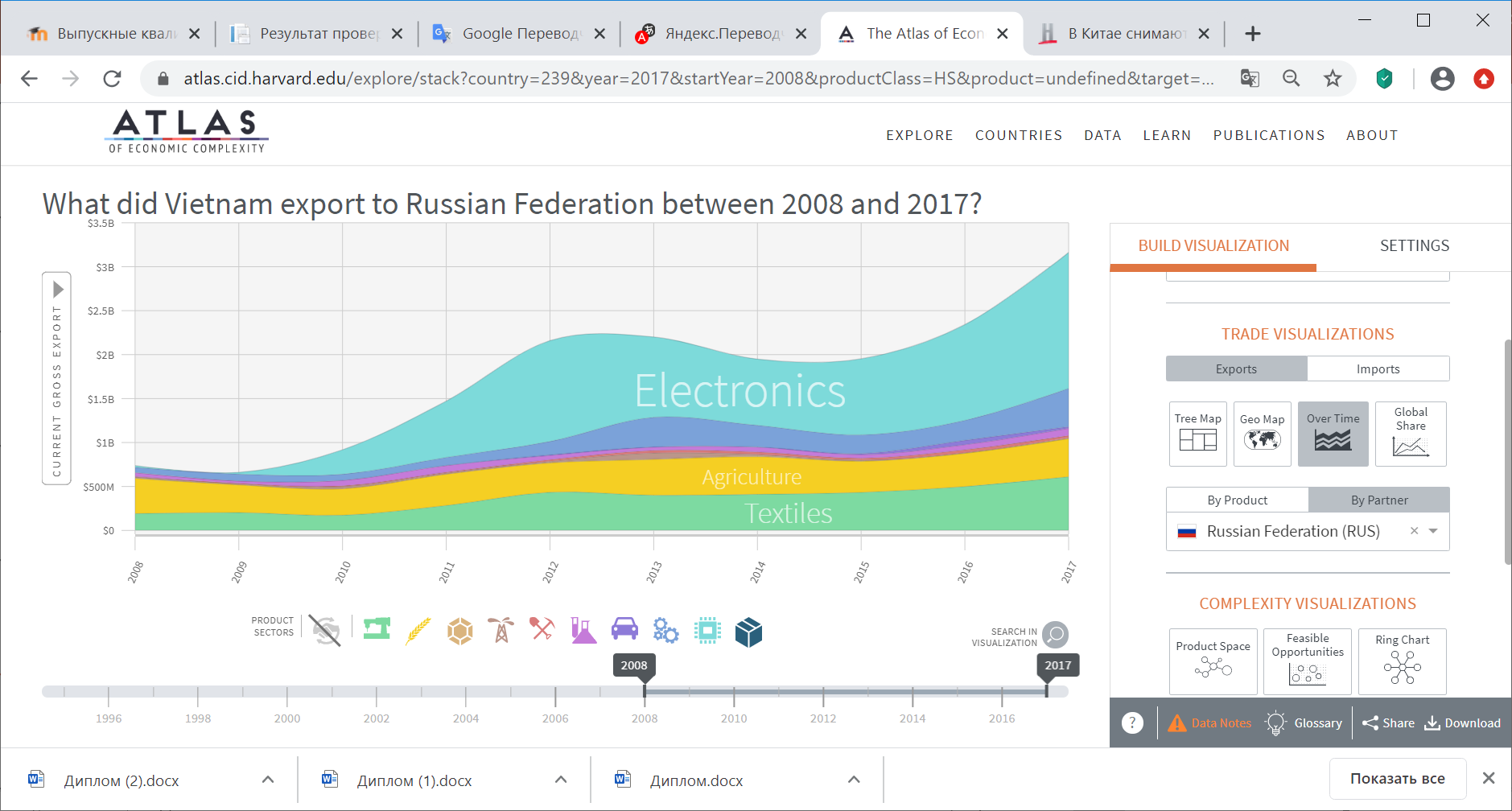 Экспорт Вьетнама в РФ, 2017
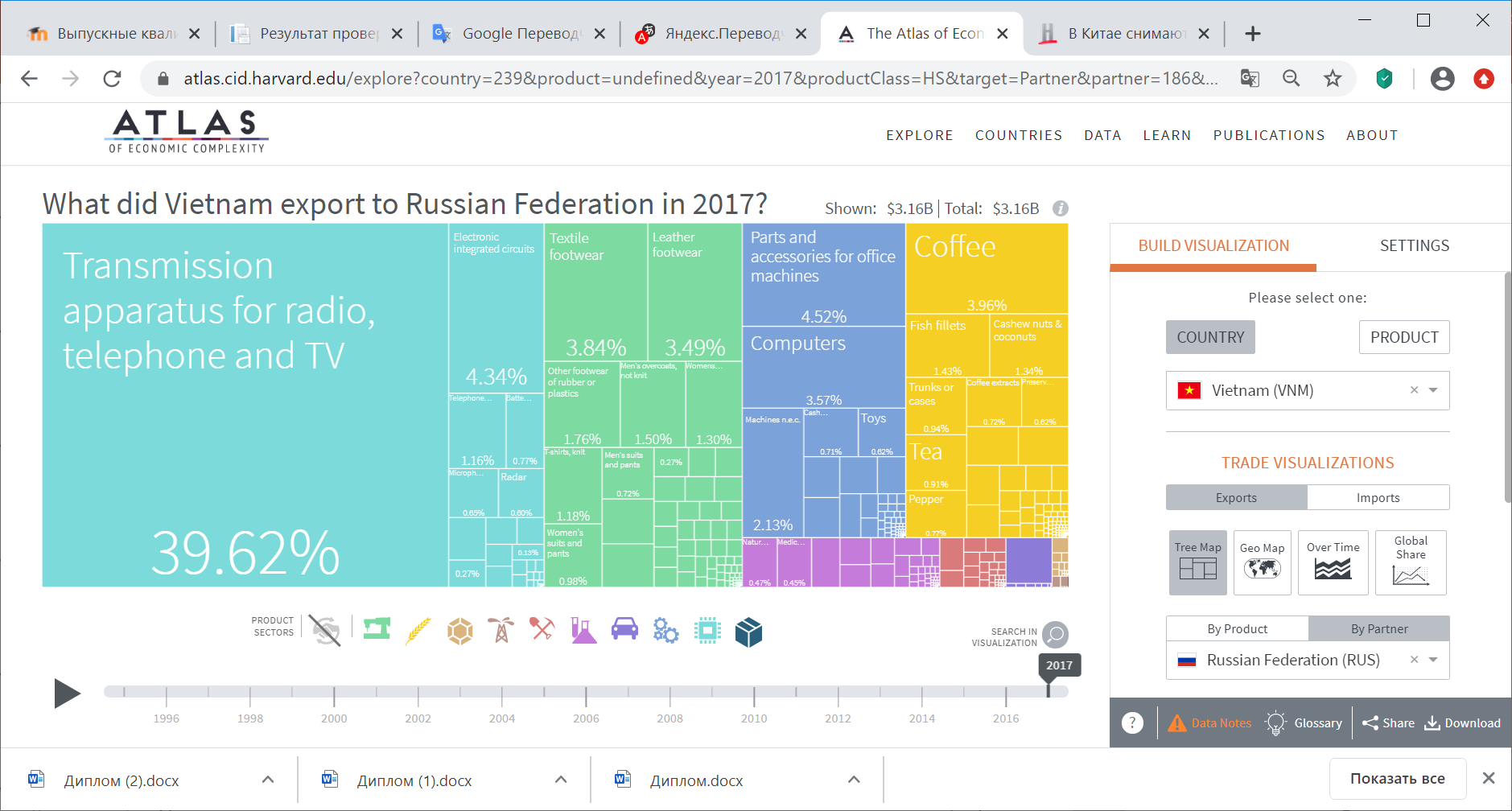 Торговля РФ с Вьетнамом, 2010-2019, млн. долл.
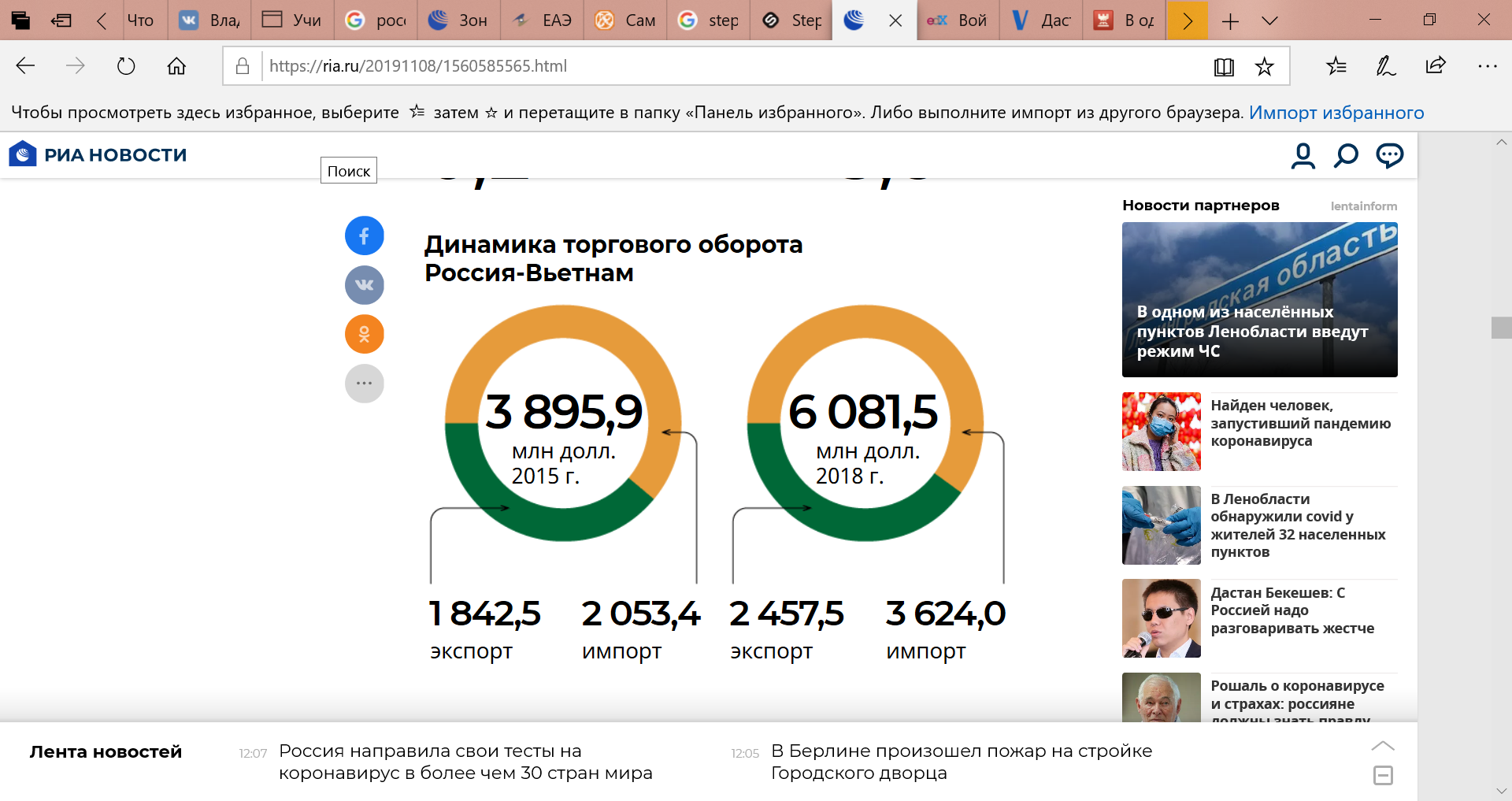 В 2016-2017 г. российский экспорт во Вьетнам вырос за счет с/х продукции
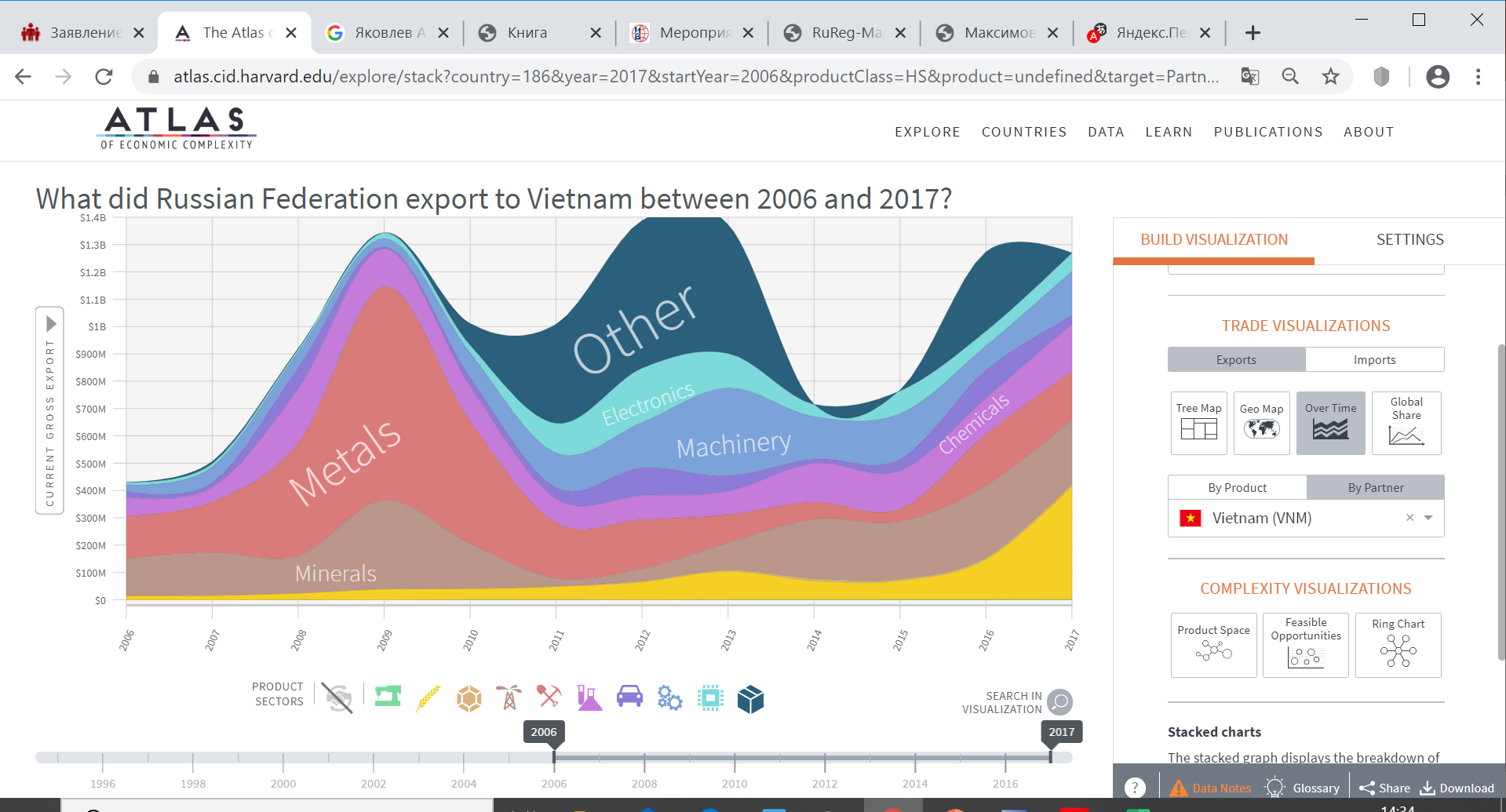 Российский экспорт во Вьетнам - 2017
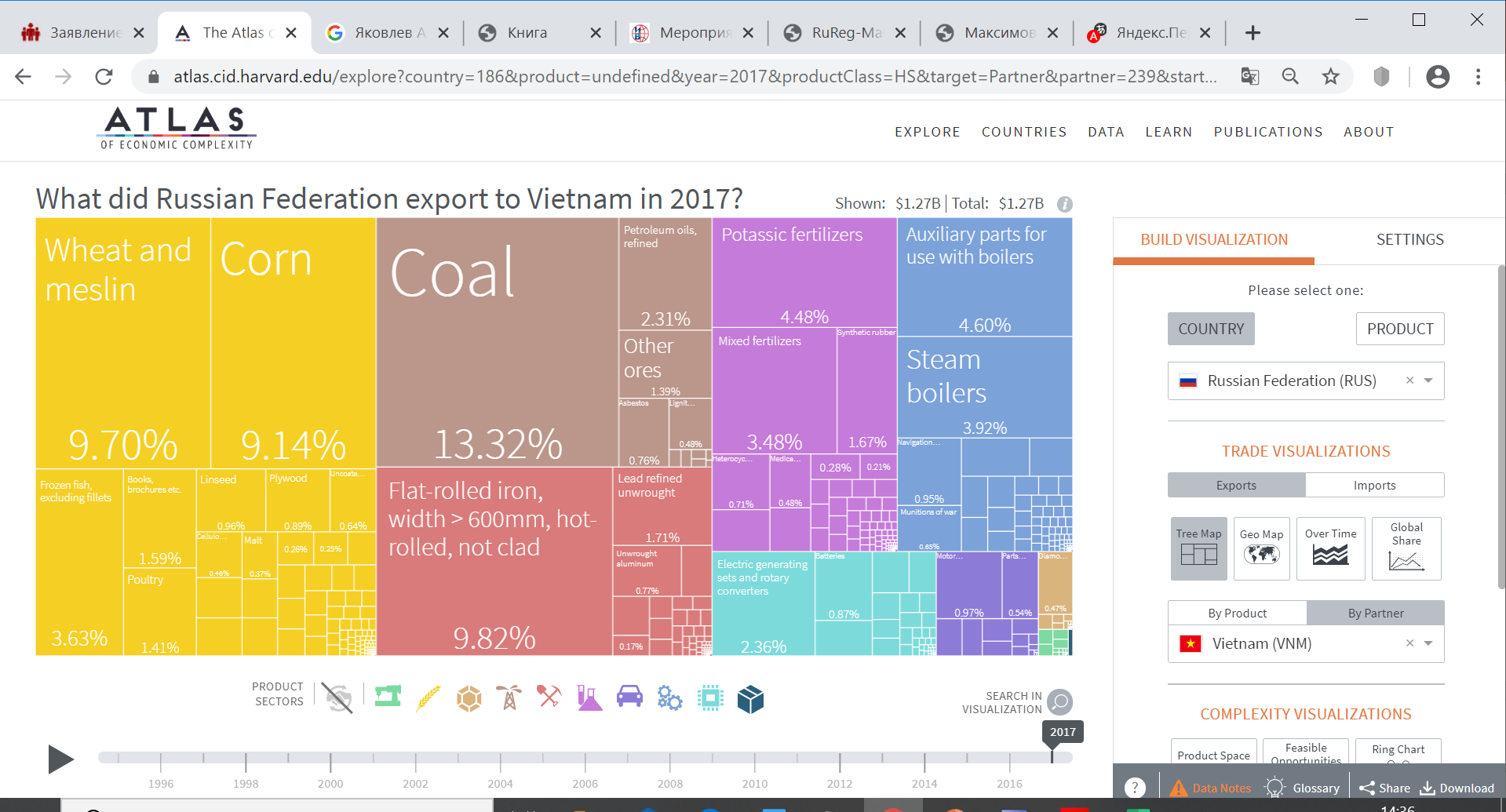 ССТ  ЕАЭС – Вьетнам: экспорт РФ в 2018 г.
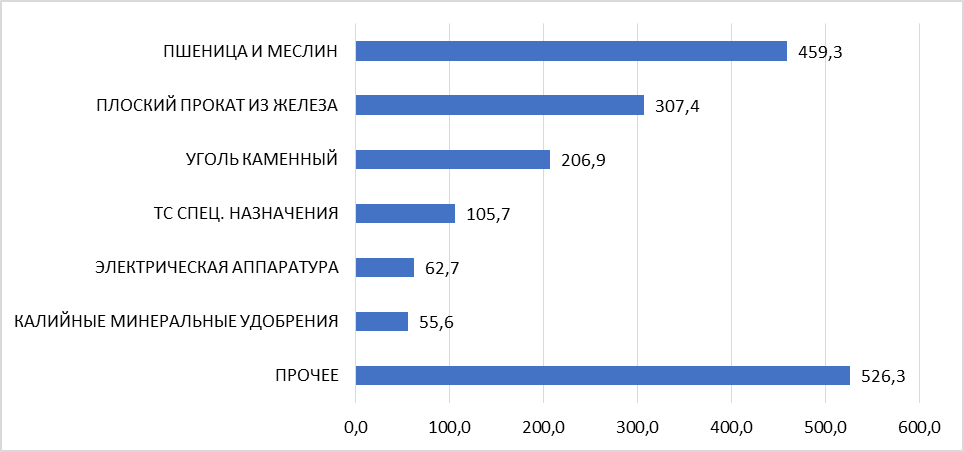 https://vvs-info.ru/helpful_information/poleznaya-informatsiya/vietnam1p2019g
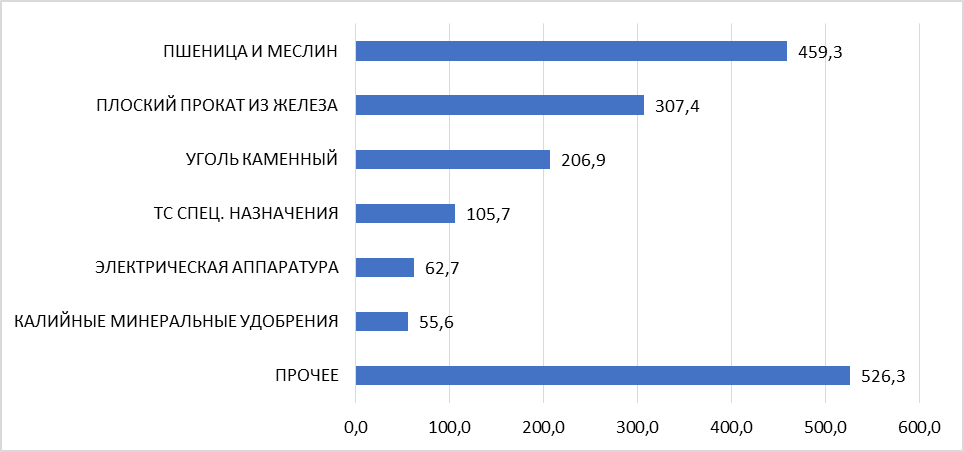 Экспорт РФ во Вьетнам  в 2018 г. и 6 мес. 22019 г.Резкий спад в 2019 г.
С октября 2018 г. Вьетнам обнаружил в поставках пшеницы чертополох и отказался от дальнейших закупок. В 1 п. 2019 г. кукуруза из России также не ввозилась.
https://vvs-info.ru/helpful_information/poleznaya-informatsiya/vietnam1p2019g
Другие объяснения  негативного развития в 2019 г.
Снижение мировых товарных цен - на черные и цветные металлы, продукты нефтехимии и т. Д. В связи со снижением цен общий несырьевой российский экспорт сократился в 2019 году.
Эффект отклонения торговли. Вьетнам   развивает свою ССТ; Помимо ССТ с ЕАЭС, он подписал отдельные ССТ с Японией, Республикой Корея, Чили и ЕС; он является членом зоны свободной торговли АСЕАН и, как таковой, участником многочисленных ССТ, подписанных АСАЕН с другими странами, включая Китай и Индию;  участвует во Всеобъемлющем и прогрессивном соглашении о транстихоокеанском партнерстве (CPTPP).  
 Отраслевые факторы, отражающие изменения во вьетнамской экономике и ее спрос на импорт. Сокращение поставок удобрений из-за перехода от минеральных к органическим удобрениям в с/х. Снижение поставок черных металлов - за счет развития местной металлургии.
Товары, российский экспорт которых во Вьетнам рос в 2019 г.
Эффекты обнуления ввозных пошлин(расчет по модели частичного равновесия SMARTпо данным 2018 г.)
Спасибо за внимание!
Cảm ơn vì sự chú ý của bạn!


vladimirsherov@mail.ru